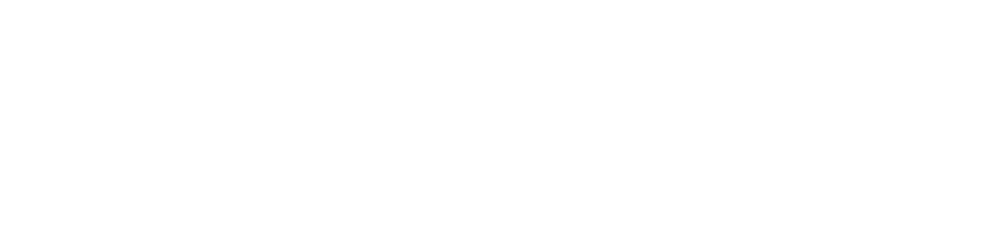 Sunday Morning
Deuteronomy 8:10-20
Joshua Tapp
True Words Baptist Church – 1377 S. 20th St. Louisville, KY – TrueWordsBaptist.org
Deuteronomy 8:10-12   When thou hast eaten and art full, then thou shalt bless the LORD thy God for the good land which he hath given thee.  11 Beware that thou forget not the LORD thy God, in not keeping his commandments, and his judgments, and his statutes, which I command thee this day:  12 Lest when thou hast eaten and art full, and hast built goodly houses, and dwelt therein;
Deuteronomy 8:13-15   And when thy herds and thy flocks multiply, and thy silver and thy gold is multiplied, and all that thou hast is multiplied;  14 Then thine heart be lifted up, and thou forget the LORD thy God, which brought thee forth out of the land of Egypt, from the house of bondage;  15 Who led thee through that great and terrible wilderness, wherein were fiery serpents, and scorpions, and drought, where there was no water; who brought thee forth water out of the rock of flint;
Deuteronomy 8:16-18   Who fed thee in the wilderness with manna, which thy fathers knew not, that he might humble thee, and that he might prove thee, to do thee good at thy latter end;  17 And thou say in thine heart, My power and the might of mine hand hath gotten me this wealth.  18 But thou shalt remember the LORD thy God: for it is he that giveth thee power to get wealth, that he may establish his covenant which he sware unto thy fathers, as it is this day.
Deuteronomy 8:19-20   And it shall be, if thou do at all forget the LORD thy God, and walk after other gods, and serve them, and worship them, I testify against you this day that ye shall surely perish.  20 As the nations which the LORD destroyeth before your face, so shall ye perish; because ye would not be obedient unto the voice of the LORD your God.
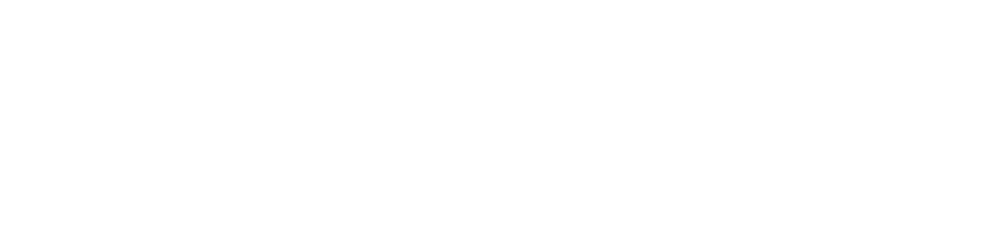 Title of the Sermon
The Roller
Coaster of Life
True Words Baptist Church – 1377 S. 20th St. Louisville, KY – TrueWordsBaptist.org
Deuteronomy 8:10-12  When thou hast eaten and art full, then thou shalt bless the LORD thy God for the good land which he hath given thee.  11 Beware that thou forget not the LORD thy God, in not keeping his commandments, and his judgments, and his statutes, which I command thee this day:  12 Lest when thou hast eaten and art full, and hast built goodly houses, and dwelt therein;
Deuteronomy 8:13-15  And when thy herds and thy flocks multiply, and thy silver and thy gold is multiplied, and all that thou hast is multiplied;  14 Then thine heart be lifted up, and thou forget the LORD thy God, which brought thee forth out of the land of Egypt, from the house of bondage;  15 Who led thee through that great and terrible wilderness, wherein were fiery serpents, and scorpions, and drought, where there was no water; who brought thee forth water out of the rock of flint;
Deuteronomy 8:16-17  Who fed thee in the wilderness with manna, which thy fathers knew not, that he might humble thee, and that he might prove thee, to do thee good at thy latter end;  17 And thou say in thine heart, My power and the might of mine hand hath gotten me this wealth.
Deuteronomy 8:18  But thou shalt remember the LORD thy God: for it is he that giveth thee power to get wealth, that he may establish his covenant which he sware unto thy fathers, as it is this day.
Deuteronomy 8:19-20  And it shall be, if thou do at all forget the LORD thy God, and walk after other gods, and serve them, and worship them, I testify against you this day that ye shall surely perish.  20 As the nations which the LORD destroyeth before your face, so shall ye perish; because ye would not be obedient unto the voice of the LORD your God.
Daniel 4:30-32  The king spake, and said, Is not this great Babylon, that I have built for the house of the kingdom by the might of my power, and for the honour of my majesty?  31 While the word was in the king's mouth, there fell a voice from heaven, saying, O king Nebuchadnezzar, to thee it is spoken; The kingdom is departed from thee.  32 And they shall drive thee from men, and thy dwelling shall be with the beasts of the field: they shall make thee to eat grass as oxen, and seven times shall pass over thee, until thou know that the most High ruleth in the kingdom of men, and giveth it to whomsoever he will.
1 Peter 5:6-7  Humble yourselves therefore under the mighty hand of God, that he may exalt you in due time:  7 Casting all your care upon him; for he careth for you.
Psalm 121:1-3  I will lift up mine eyes unto the hills, from whence cometh my help.  2 My help cometh from the LORD, which made heaven and earth.  3 He will not suffer thy foot to be moved: he that keepeth thee will not slumber.
Isaiah 41:10  Fear thou not; for I am with thee: be not dismayed; for I am thy God: I will strengthen thee; yea, I will help thee; yea, I will uphold thee with the right hand of my righteousness.
2 Corinthians 1:3-4  Blessed be God, even the Father of our Lord Jesus Christ, the Father of mercies, and the God of all comfort;  4 Who comforteth us in all our tribulation, that we may be able to comfort them which are in any trouble, by the comfort wherewith we ourselves are comforted of God.
Hebrews 10:23  Let us hold fast the profession of our faith without wavering; (for he is faithful that promised;)
Matthew 11:28-30  Come unto me, all ye that labour and are heavy laden, and I will give you rest.  29 Take my yoke upon you, and learn of me; for I am meek and lowly in heart: and ye shall find rest unto your souls.  30 For my yoke is easy, and my burden is light.
Ecclesiastes 3:1-4  To every thing there is a season, and a time to every purpose under the heaven:  2 A time to be born, and a time to die; a time to plant, and a time to pluck up that which is planted;  3 A time to kill, and a time to heal; a time to break down, and a time to build up;  4 A time to weep, and a time to laugh; a time to mourn, and a time to dance;
Ecclesiastes 3:5-8  A time to cast away stones, and a time to gather stones together; a time to embrace, and a time to refrain from embracing;  6 A time to get, and a time to lose; a time to keep, and a time to cast away;  7 A time to rend, and a time to sew; a time to keep silence, and a time to speak;  8 A time to love, and a time to hate; a time of war, and a time of peace.
1 Peter 1:6-7  Wherein ye greatly rejoice, though now for a season, if need be, ye are in heaviness through manifold temptations:  7 That the trial of your faith, being much more precious than of gold that perisheth, though it be tried with fire, might be found unto praise and honour and glory at the appearing of Jesus Christ:
Deuteronomy 31:8  And the LORD, he it is that doth go before thee; he will be with thee, he will not fail thee, neither forsake thee: fear not, neither be dismayed.
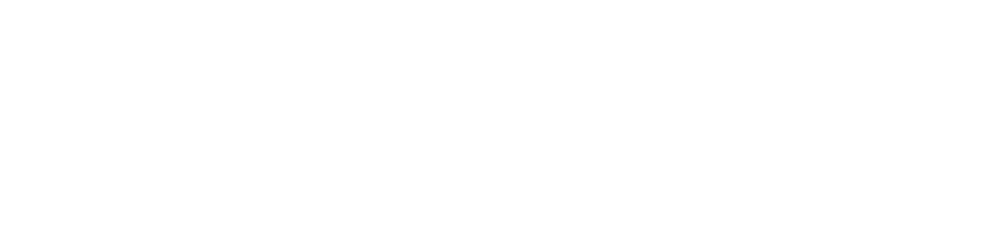 Visit Us:

TrueWordsBaptist.org
True Words Baptist Church – 1377 S. 20th St. Louisville, KY – TrueWordsBaptist.org